Istituto Comprensivo ERMANNO OLMI
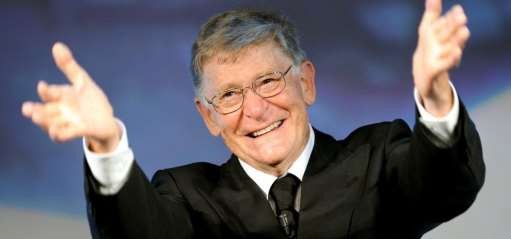 Primaria G. LEOPARDI

Primaria MARIE CURIE

Secondaria MAFFUCCI
Istituto Comprensivo ERMANNO OLMI
Ha circa 1300 alunni suddivisi in tre plessi:

Primaria G.LEOPARDI – viale Bodio

Primaria MARIE CURIE – via Guicciardi

Secondaria 1° Grado via MAFFUCCI
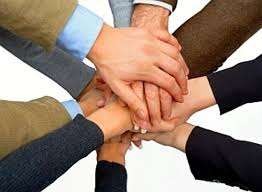 Una scuola molto coesa…
COERENZA TERRITORIALE: le scuole sono vicine

UNITA’ DI FLUSSO DEGLI ALUNNI: dalla primaria alla secondaria

NEL RISPETTO DELLE SPECIFICITA’ E DELL’AUTONOMIA DI  CIASCUNA SCUOLA
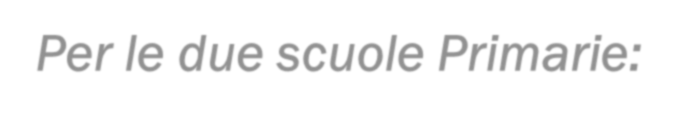 Per le due scuole Primarie:
*UN UNICO PROGETTO DIDATTICO

*ORGANIZZAZIONE E  PROGRAMMAZIONE COMUNE

*STESSI PROGETTI INTEGRATIVI
Piano Triennale dell’Offerta Formativa
Presenta le scelte pedagogiche ed organizzative della scuola, le attività e i progetti

L’intero documento è disponibile sul sito web della scuola
CRITERI PER L’ACCOGLIMENTO DELLE ISCRIZIONI
APPARTENENZA AL BACINO D’UTENZA di ciascun  plesso DETERMINATO DAL COMUNE

PRESENZA DI FRATELLI/SORELLE NEL PLESSO, già  frequentanti

Le domande provenienti al di fuori del bacino d’utenza saranno accolte solo in via residuale

        4 sezioni «M.Curie «                           4 sezioni «G.Leopardi»
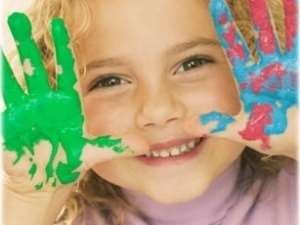 La scuola deve….
Accogliere
Preparare

Emotività e apprendimento sono due aspetti  strettamente connessi
Nella nostra scuola c’è il mondo…
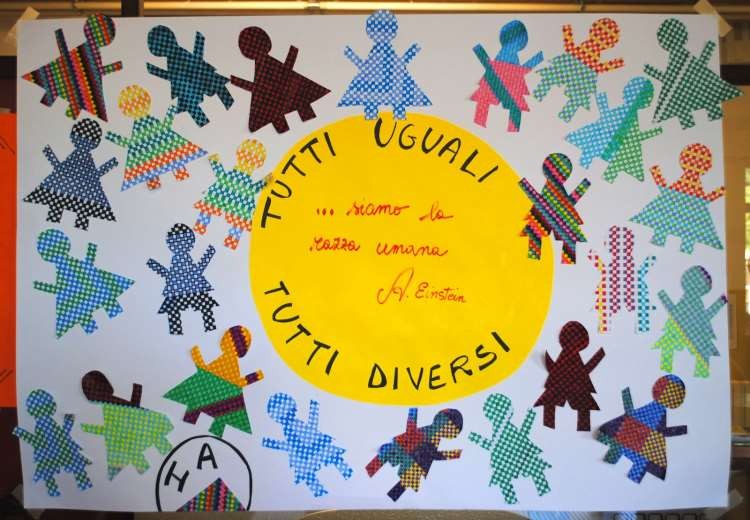 Una scuola inclusiva
Laboratori alfabetizzazione e italiano per lo studio

Progetto «Tracce»

Collaborazione con Bovisattiva

Progetto Centro diurno disabili
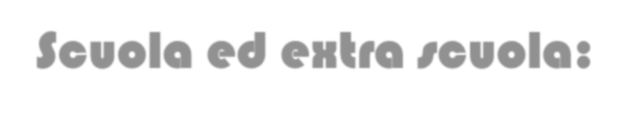 Scuola ed extra scuola:
ORARI:
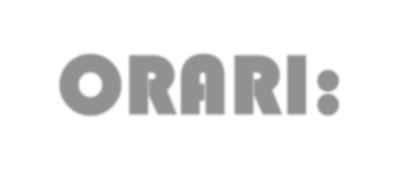 INGRESSO 8:15/8:30 (Leopardi) 8:25 (Curie)
INTERVALLO
MENSA  SU DUE TURNI pasto a cura di “Milano Ristorazione”
INTERVALLO
USCITA 16:15/16:30 (Leopardi) 16:25 (Curie)
____________________________________________________________________________________________________________________________	_	_	_	_	_
Scuola ed extra scuola:ATTIVITA’
PRESCUOLA :   7:30-8:30
POST SCUOLA: 1 ora e 30’ dal termine delle lezioni
  con iscrizione comunale e quota di frequenza a carico delle famiglie

ATTIVITA’ DI ARRICCHIMENTO DELL’OFFERTA FORMATIVA  dal termine delle lezioni fino alle 17:30-18:00

con quota a carico delle famiglie (aikido,  avviamento allo sport, danza, ginnastica artistica, scacchi…)
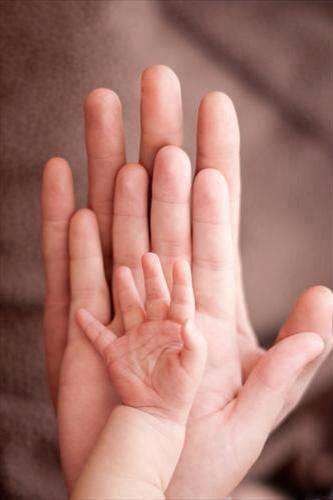 Continuità  e novità  della scuola
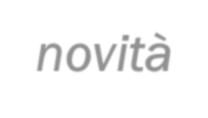 Le iniziative per la continuità…
Contatti con le scuole dell’infanzia per il passaggio di
Informazioni

Attività di laboratorio  con i compagni di classe quarta

A settembre	i bambini vengono accolti dai compagni delle classi quinte ( ex quarte) 

Festa dell’accoglienza
Gli insegnanti: lavoro collegiale
Insegnanti di classe

Insegnante di religione/ attività alternativa

Insegnante di inglese

Insegnante di sostegno nelle classi che ne hanno diritto

Educatori per alunni con disabilità che ne hanno diritto
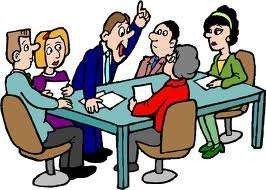 Cosa devono già saper fare i bambini  che arrivano alla scuola primaria?
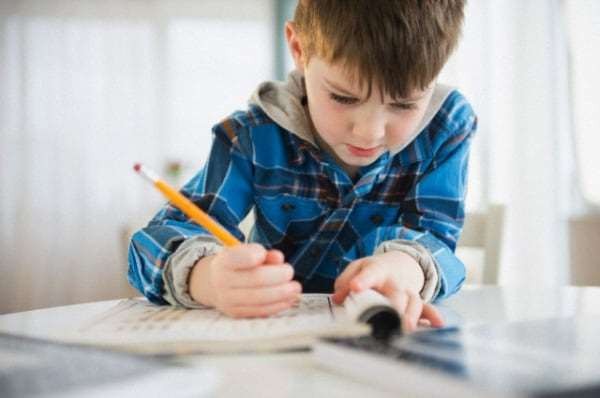 SALUTARE
RINGRAZIARE
CHIEDERE PERMESSO E PER FAVORE
CHIEDERE SCUSA
PERDONARE
ASPETTARE UN PO’…

Cari genitori, tutto il resto glielo insegnamo noi, con la vostra collaborazione, ovviamente!

Perché la scuola è la seconda famiglia,  
la famiglia è la prima scuola.
Gli anticipi (per chi compie 6 anni entro aprile)
SOLO SE SONO LE MAESTRE  DELLA  SCUOLA  DELL’INFANZIA A SUGGERIRLO

SOLO SE RIMANGONO POSTI UNA VOLTA   ACCOLTI GLI
ALUNNI REGOLARI


DA VALUTARE  CON GRANDISSIMA  CAUTELA: UN IMPATTO  FATICOSO  CON  LA  SCUOLA  PUO’  PORTARE ALL’INSUCCESSO    SCOLASTICO!
Le discipline, nella trasversalità
Italiano
Matematica
Scienze
Arte e immagine
Attività motorie
Inglese
Religione/alternativa
Storia
Geografia
Musica
Ed. Civica
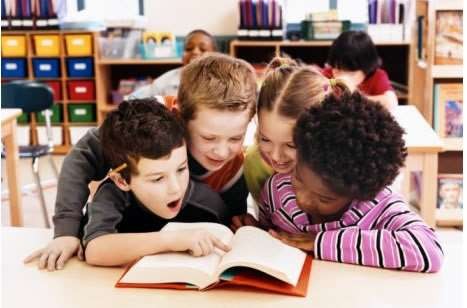 Progetti e laboratori…
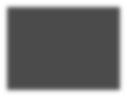 Musica
CLIL
Teatro
Avviamento allo sport
Attività espressive
Attività interculturali
E poi gite, uscite …
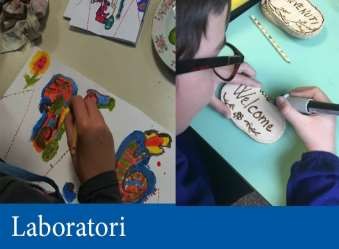 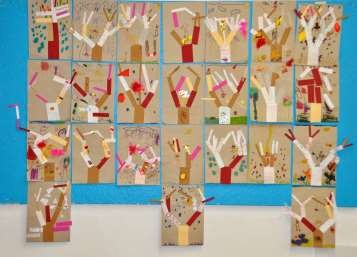 La formazione delle classi…
Criteri di equità ed omogeneità

Opera una commissione  che ipotizza i gruppi sulla base
delle indicazioni delle scuole dell’infanzia

Si tiene conto delle incompatibilità tra alunni segnalate dalle  educatrici.

Le amicizie si costruiscono!!!!
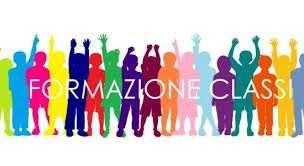 Grazie per l’attenzione
vi aspettiamo!